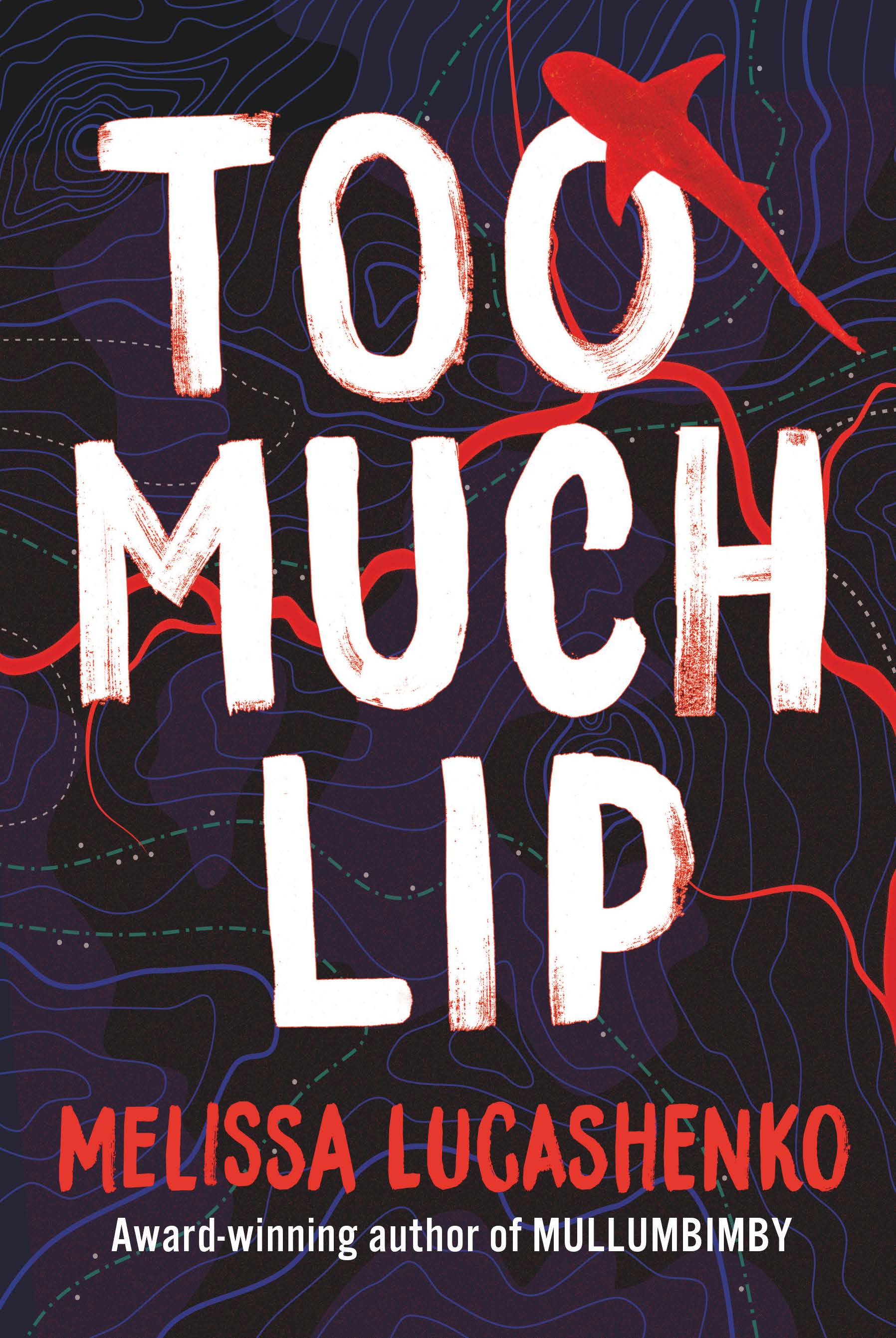 indyreads™ is an exciting new eBook/eAudio platform which provides access to a statewide collection of independent Australian and international titles, classic literature and modern award-winning titles in eBook and eAudio format

Ask the library staff for more information!